主题3
反应变化与规律
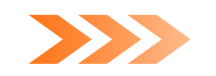 专题三　电解质溶液中的离子反应
和离子平衡
C
D. 如图所示的“吸收”“转化”过程中，溶液的温度下降
2. (2021·“八省联考”适应卷)室温下，通过下列实验探究Na2CO3溶液的性质。下列有关说法正确的是(        )
A
D. 实验4中反应的化学方程式为H＋＋OH－===H2O
3. (2020·江苏卷)室温下，将两种浓度均为0.1 mol·L－1的溶液等体积混合，若溶液混合引起的体积变化可忽略，下列各混合溶液中微粒物质的量浓度关系正确的是(        )
AD
BD
一、 电解质溶液中微粒浓度的等量关系
1. 电荷守恒
2. 物料守恒
3. 质子守恒
二、 溶液中微粒浓度的不等量关系
1. 三个原则
(1) 原始物质中微粒浓度大
①盐在溶液中主要以离子形式存在
②弱酸或弱碱在溶液中主要以分子形式存在
(2) 化学式中个数多的微粒浓度大
(3) 主要反应生成的微粒浓度大
2. 一个忽略：弱酸(碱)及其相应盐的混合物，相互抑制，忽略程度小的平衡
(1) CH3COONa＋CH3COOH(1∶1)
①酸碱性：酸性，电离＞水解，忽略水解
②大小关系：c(CH3COO－)＞c(Na＋)＞c(CH3COOH)＞c(H＋)＞c(OH－)
(2) NH4Cl和NH3·H2O(1∶1)
①酸碱性：碱性，电离＞水解，忽略水解
(3) HCN和NaCN(1∶1)
①酸碱性：碱性，电离＜水解，忽略电离
②大小关系：c(HCN)＞c(Na＋)＞c(CN－)＞c(OH－)＞c(H＋)
(4) pH＝3的一元弱酸HR与pH＝11的NaOH溶液等体积混合
①反应后溶液的成分：NaR(少量)和HR(大量)
②酸碱性：酸性，电离＞水解，忽略水解
③大小关系：c(HR)＞c(R－)＞c(Na＋)＞c(H＋)＞c(OH－)
(5) pH＝9的一元弱碱ROH与pH＝5的HCl溶液等体积混合
①反应后溶液的成分：RCl(少量)和ROH(大量)
②酸碱性：碱性，电离＞水解，忽略水解
③大小关系：c(ROH)＞c(R＋)＞c(Cl－)＞c(OH－)＞c(H＋)
三、 分布系数图
一元弱酸
(以CH3COOH为例)
二元酸
(以草酸H2C2O4为例)
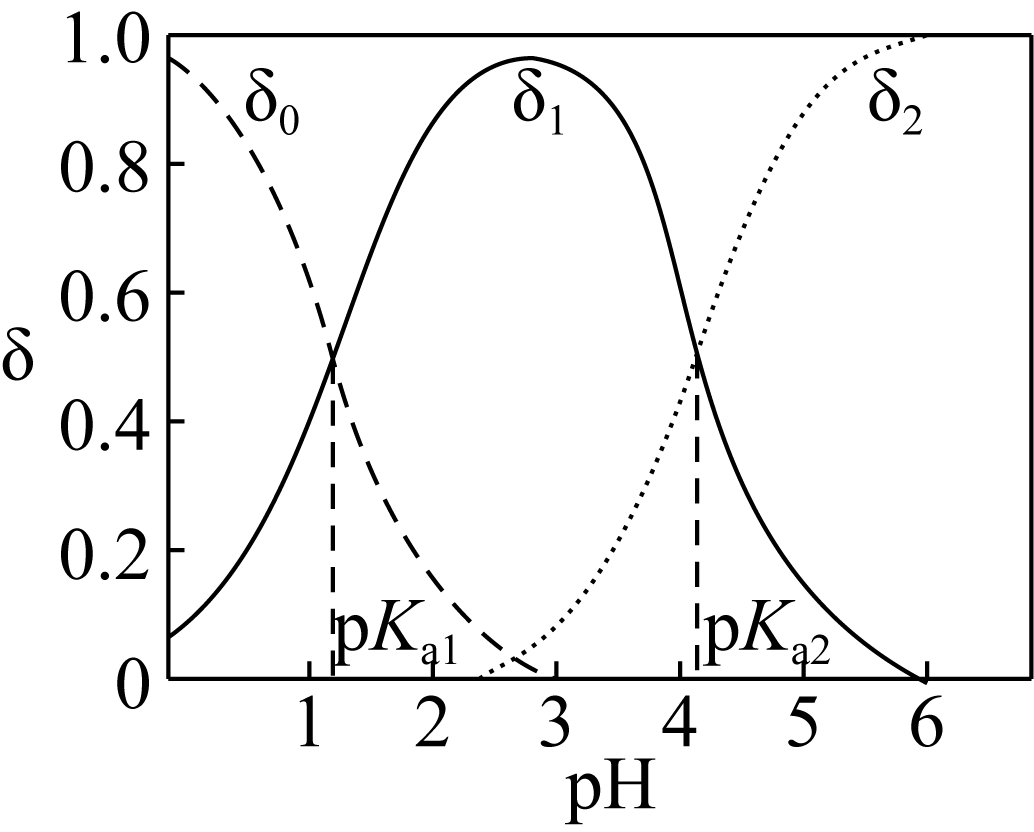 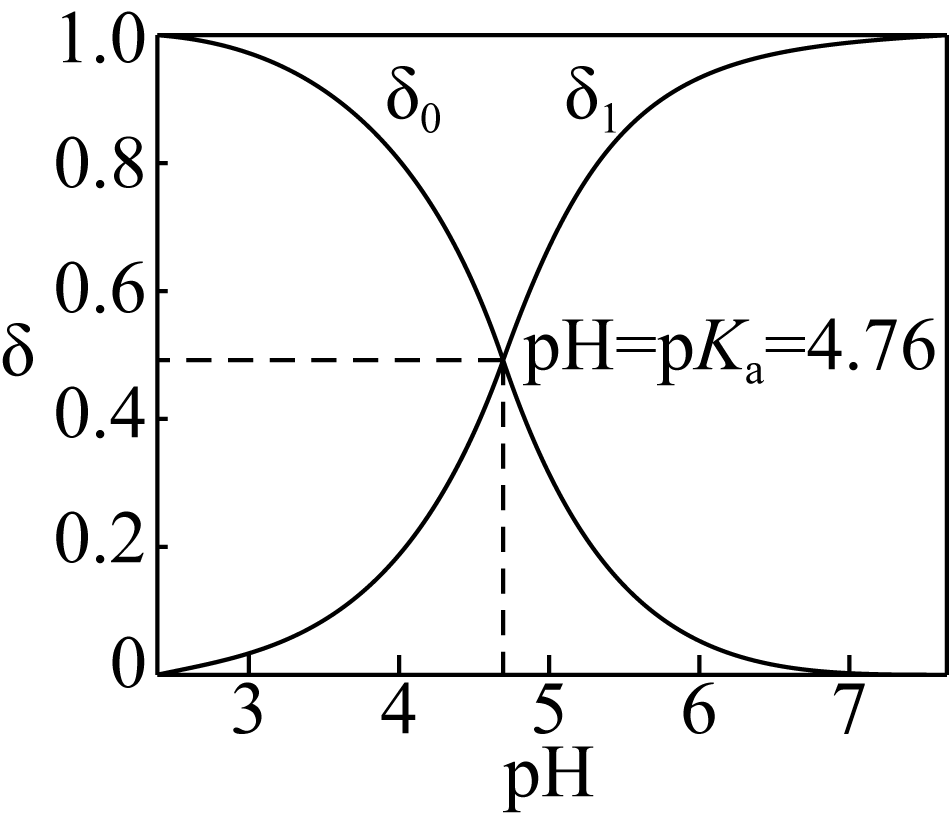 注：pKa为电离常数的负对数
四、 平衡常数(Kw、Ksp)曲线
(1) 直线型(pM－pR曲线)
pM为阳离子浓度的负对数，pR为阴离子浓度的负对数
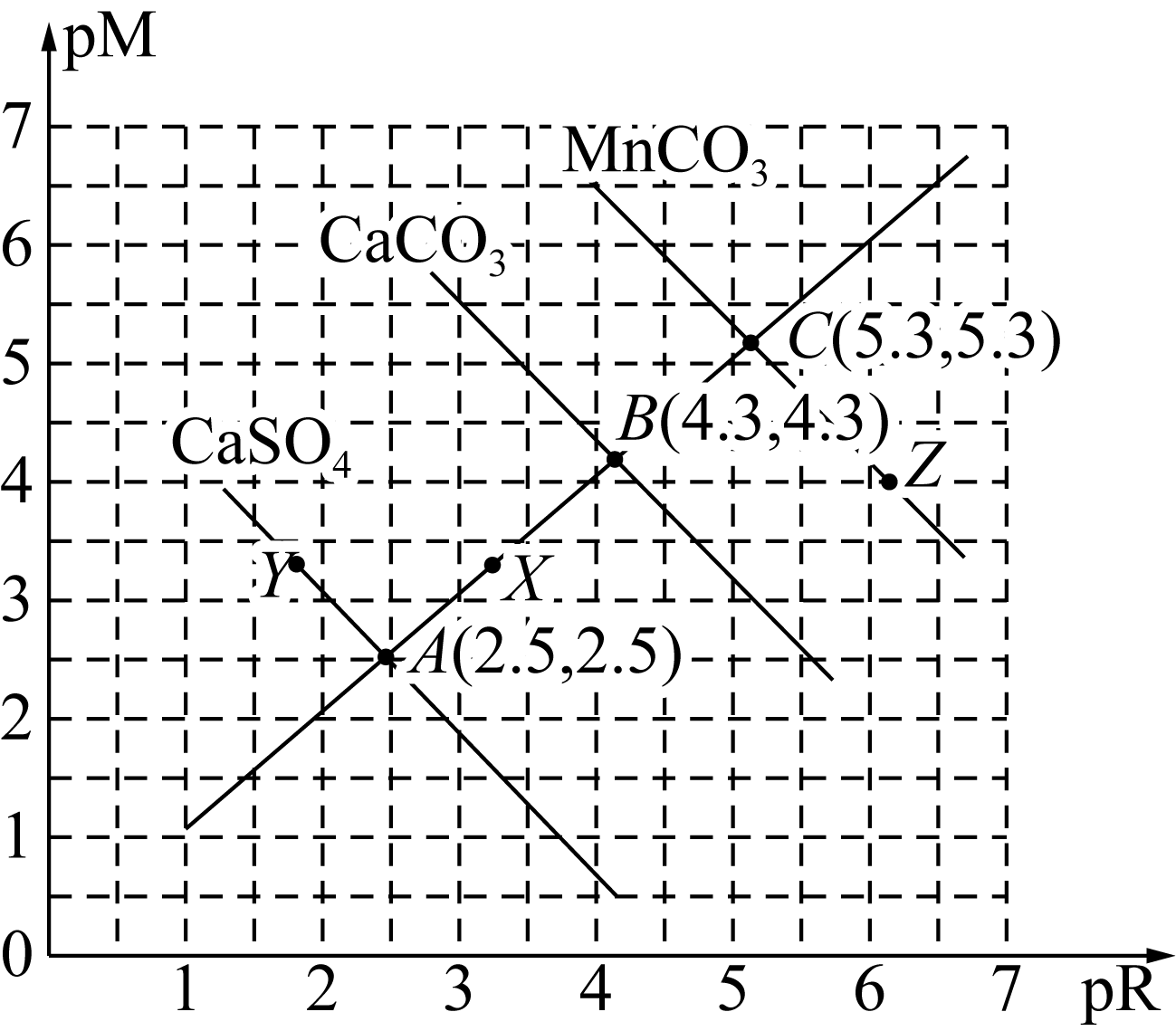 (2) 曲线型
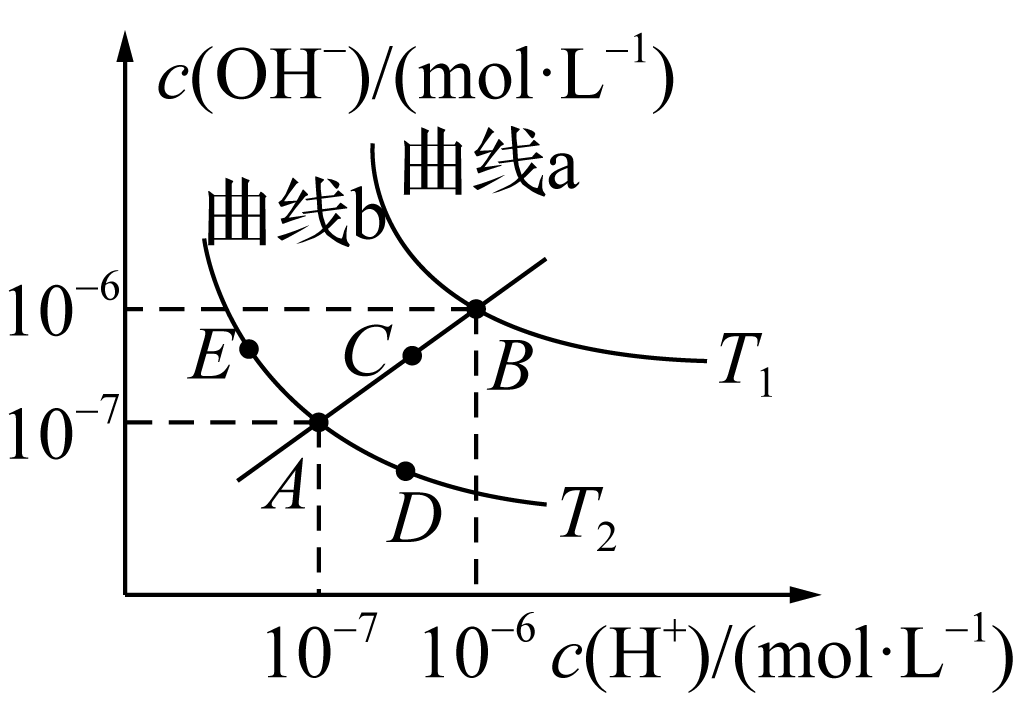 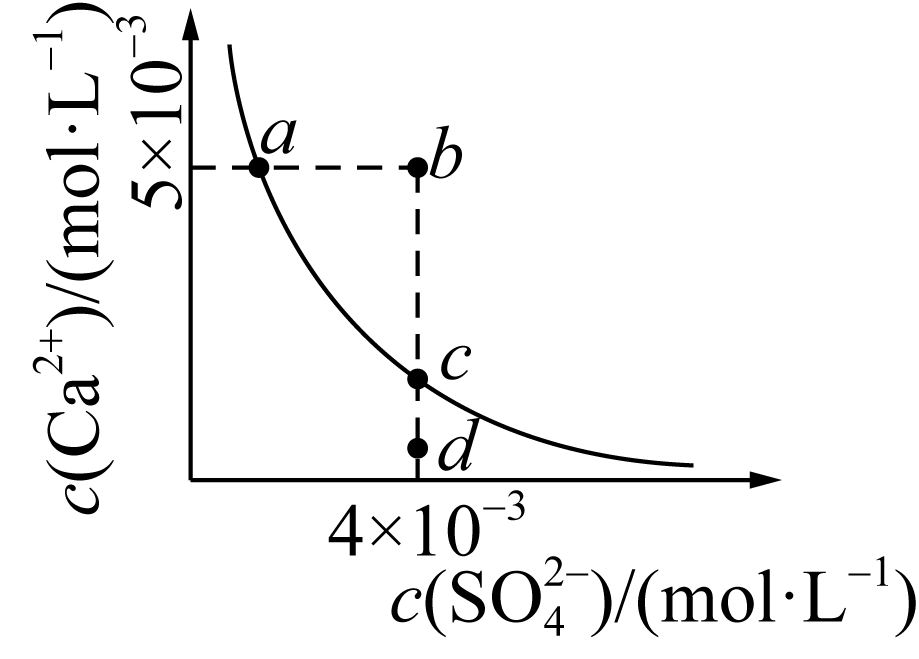 五、 酸碱中和滴定曲线
1. 滴定曲线特点
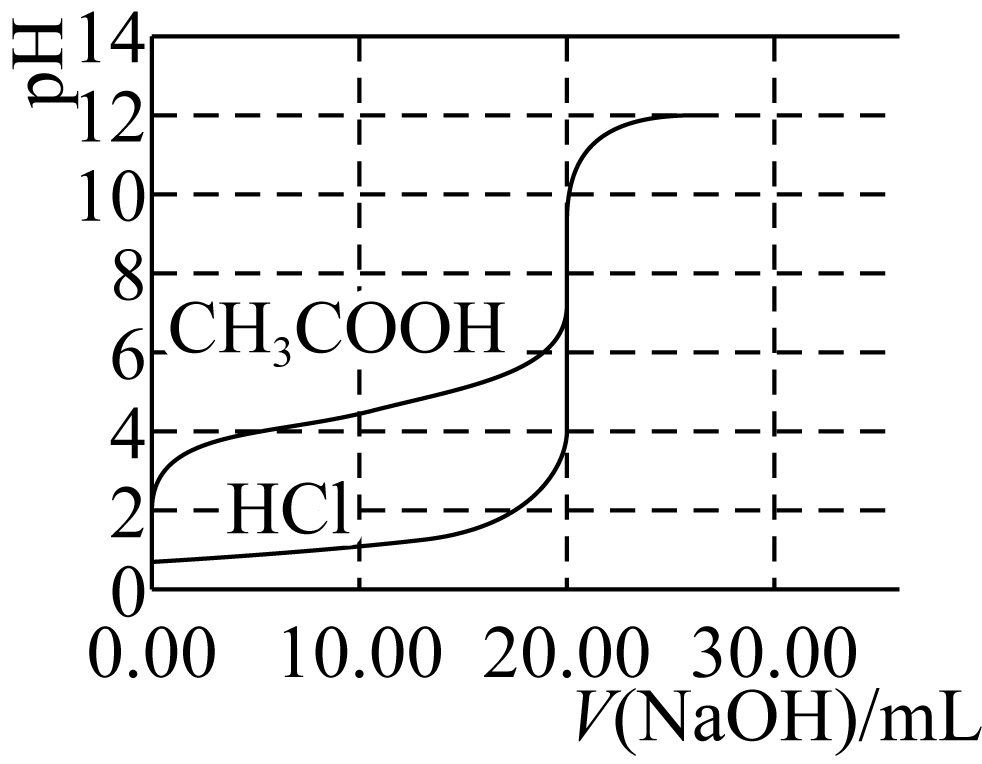 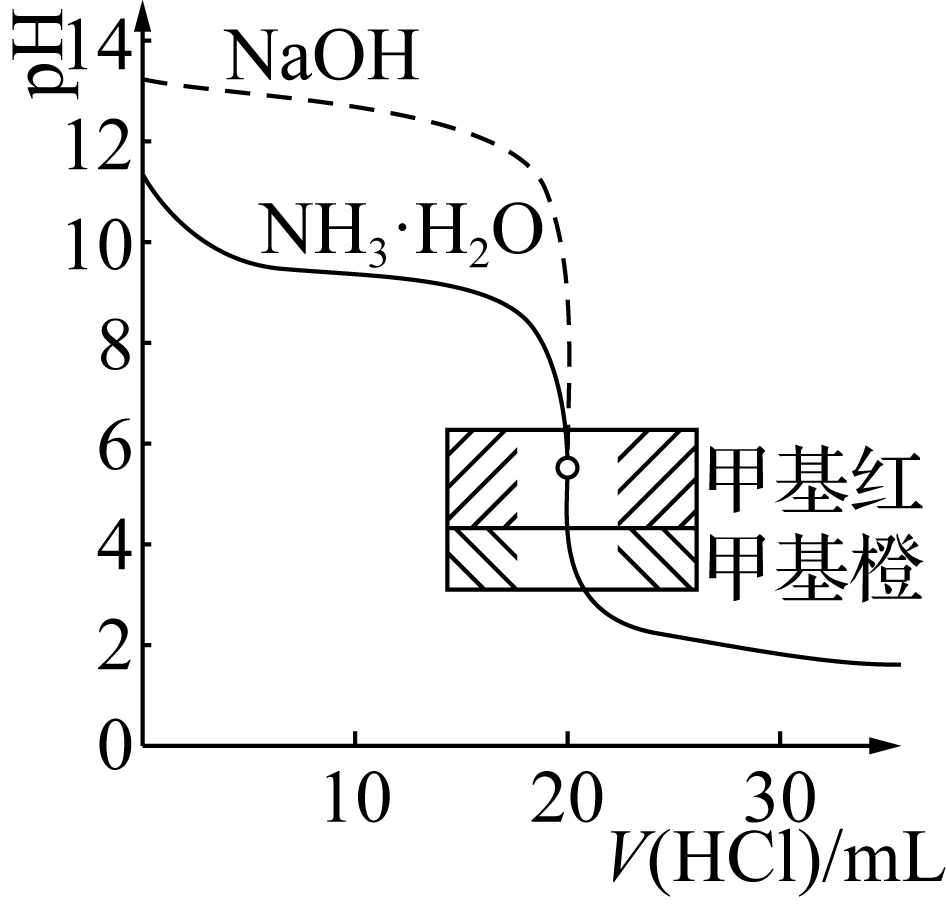 2. 滴定曲线上的特殊点的分析
示例：常温下，用0.100 0 mol·L－1 NaOH溶液滴定20.00 mL 0.100 0 mol·L－1 CH3COOH溶液所得滴定曲线如图。
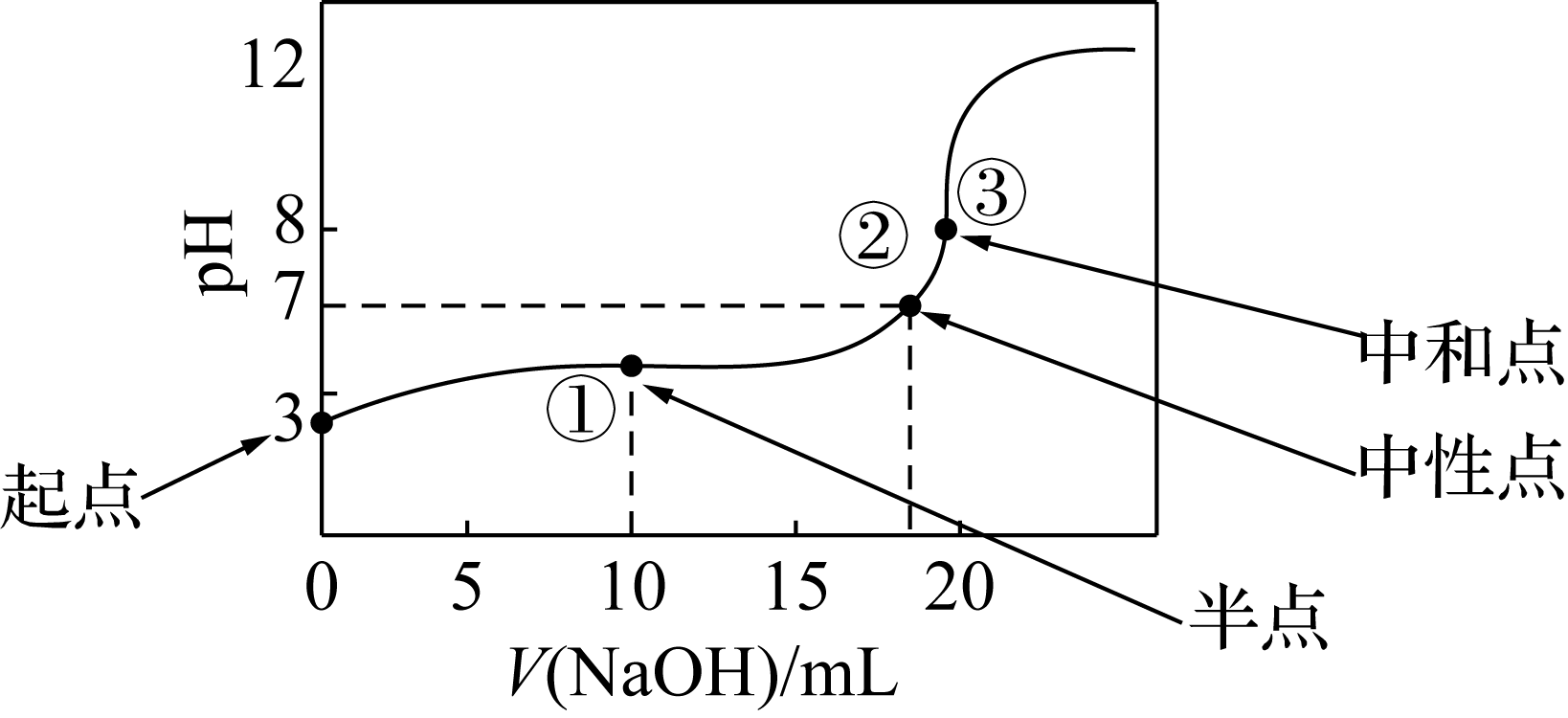 (1) pH­V图各特殊点对水电离程度的影响
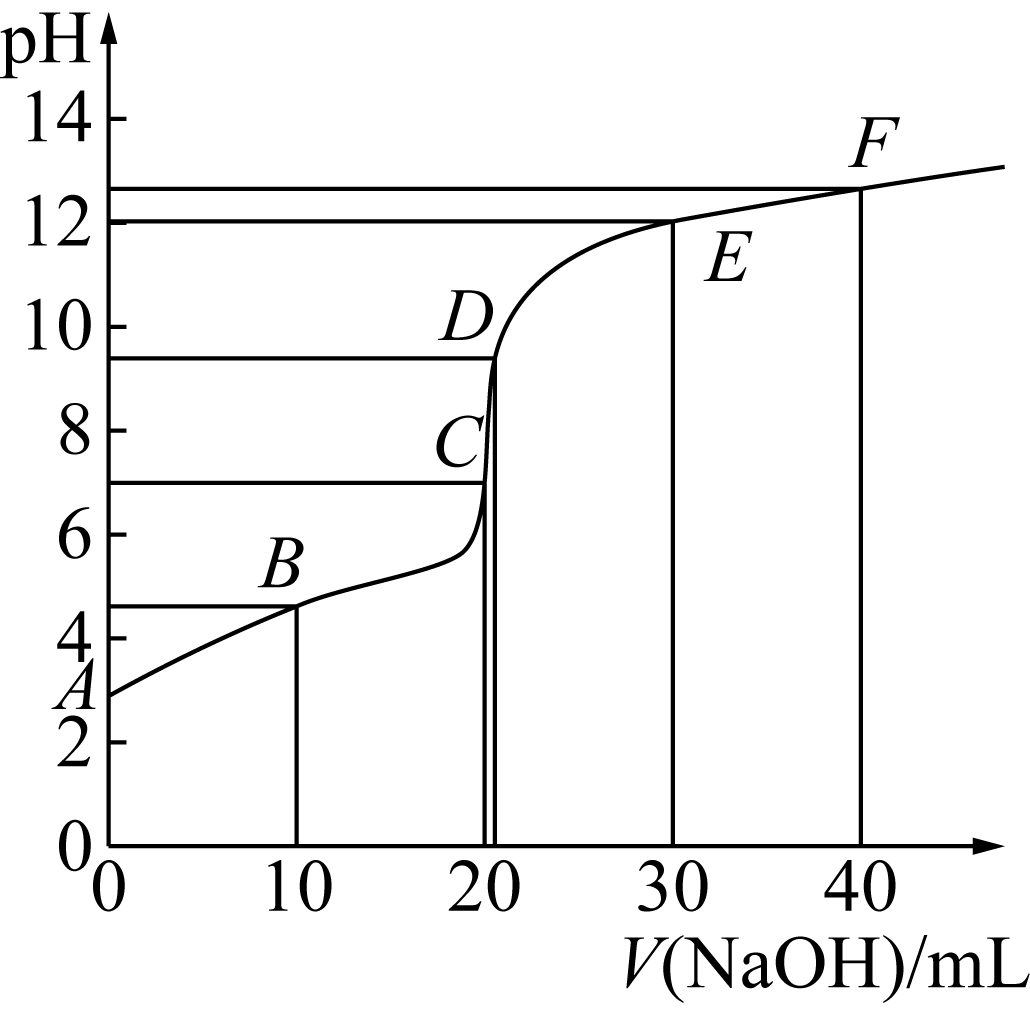 (2) pH­V图各特殊点粒子大小关系及变化趋势
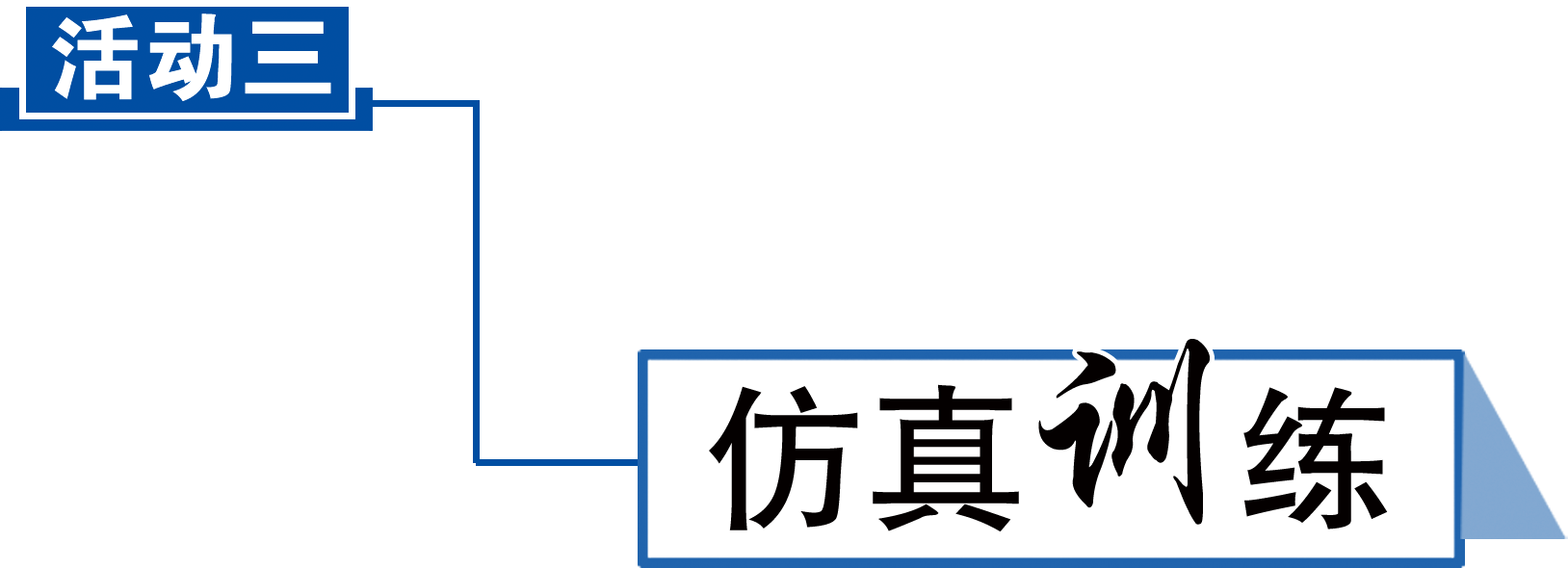 1.  (2022·连云港二模)室温下，通过下列实验探究Na2SO3、NaHSO3溶液的性质。
1
2
3
4
5
6
7
下列说法不正确的是(        )
D
1
2
3
4
5
6
7
2. 室温下，将0.1 mol·L－1AgNO3溶液和0.1 mol·L－1NaCl溶液等体积充分混合，一段时间后过滤，得滤液a和沉淀b。取等量的滤液a于两支试管中，分别滴加相同体积、浓度均为0.1 mol·L－1的Na2S溶液和Na2SO4溶液，前者出现浑浊，后者溶液仍澄清；再取少量的沉淀b，滴加几滴氨水，沉淀逐渐溶解。下列说法正确的是(        )
A. 0.1 mol·L－1Na2S溶液中存在：c(OH－)＝c(H＋)＋c(HS－)＋c(H2S)



C. 向沉淀b中滴加氨水发生反应的离子方程式为AgCl＋2NH3·H2O===[Ag(NH3)2]＋＋Cl－＋2H2O
D. 从实验现象可知该温度下Ksp(Ag2S)＞Ksp(Ag2SO4)
C
1
2
3
4
5
6
7
3. 向0.2 mol·L－1Na2C2O4溶液中加入等体积0.2 mol·L－1盐酸，测得混合后溶液的pH≈5.5。下列说法正确的是(        )
B
1
2
3
4
5
6
7
4.
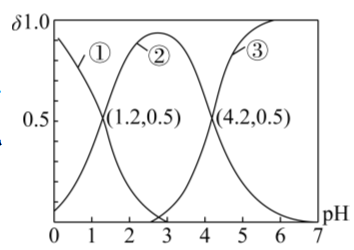 5.
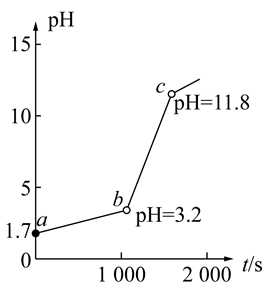 6.
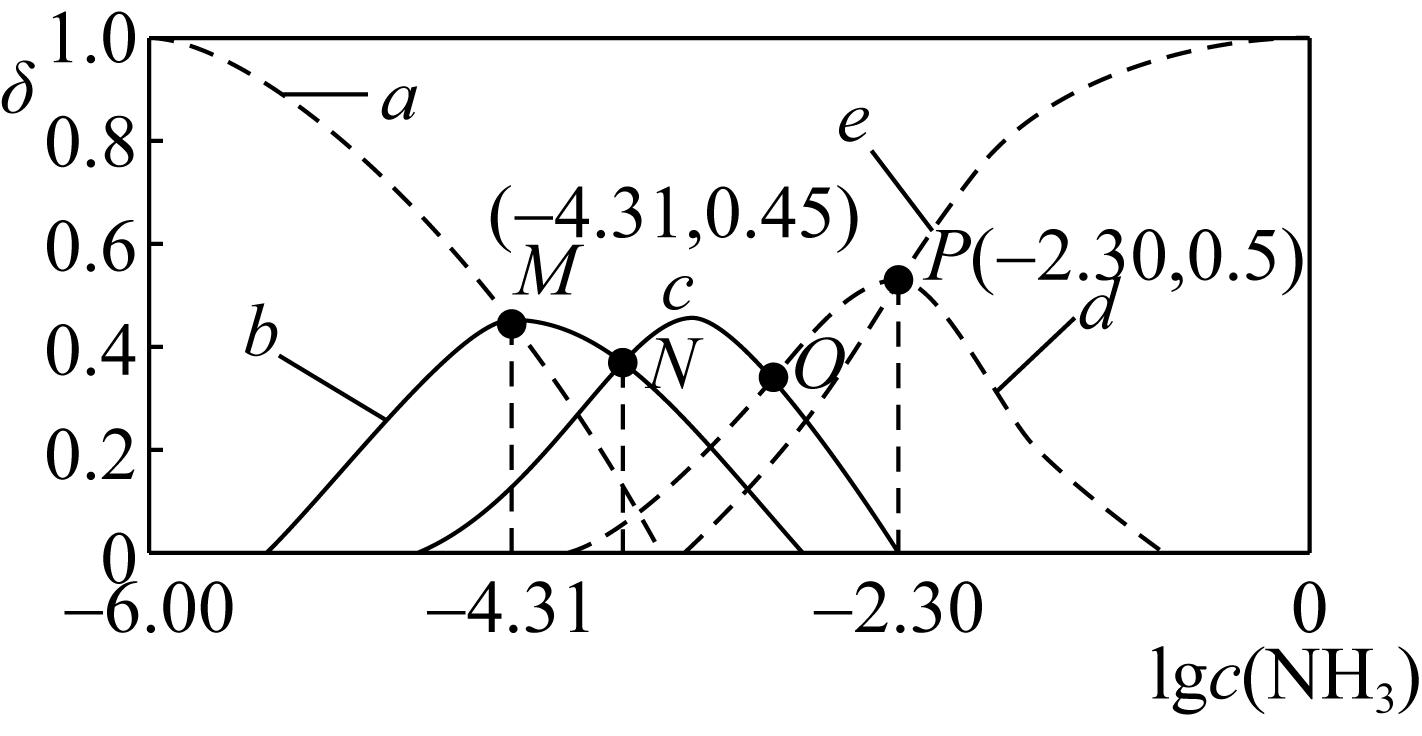 7.  (2022·南通第一次调研)室温下，通过下列实验探究NH4Fe(SO4)2溶液的性质。
1
2
3
4
5
6
7
下列有关说法正确的是(        )




C. 实验3所得上层清液中存在：c(Na＋)>2[c(H2S)＋c(HS－)＋c(S2－)]
D. 实验4所得上层清液中存在：c(Mg2＋)·c2(OH－)<Ksp[Mg(OH)2]
C
1
2
3
4
5
6
7
谢谢观看
Thank you for watching